נפילת לכיש בידי סנחריב מלך אשור
רקע: ממלכת אשור שכנה באזור עיראק של ימינו. במאה ה-8 לפני הספירה בימי ישעיהו היא כבשה את רוב מדינות האזור והפכה למעצמת על. במסעות הכיבושים שלה היא שעבדה והגלתה את תושבי הארצות שנכבשו. בשנת 705 לפני הספירה, בימי המלך האשורי סנחריב פרץ מרד רב ממדים באימפריה האשורית שלובה ע"י המצרים ובא לידי ביטוי בהפסקת תשלום מיסים. בשנת 701 לפנה"ס יצא סנחריב בראש כח של 200,000 לוחמים למסע של דיכוי מרידות וכיבושי ערים. בשלב ראשון חזקיהו מלך יהודה סירב להיכנע לאשור ובטח בביצורים, בעזרה שתבוא ממצרים ובאלוהי ישראל. אך סנחריב ניצח את בני הברית המצריים ומשם המשיך אל שפלת יהודה. במהלך המסע הוא כבש 46 ערים בצורות ביניהן את עזקה, את גת ואת לכיש. לכיש הייתה העיר החשובה ביותר שבשפלת יהודה ונחשבה שנייה לירושלים, סנחריב הטיל מצור על עיר המבצר החזקה, ולאחר זמן כבש אותה והפכה למפקדתו הקדמית. על המלחמה הקשה ועל לכידתה של לכיש אנו לומדים מ"תבליטי סנחריב" שנתגלו בנינווה. גדודי אשור המשיכו דרומה עד אזור באר שבע, את ירושלים השאיר סנחריב ל"מנה אחרונה". 
לחצו כאן על מנת לקרוא עוד על כיבוש לכיש בידי סנחריב
כיבוש לכיש על ידי סנחריב על פי ישעיה פרק א'
א וַיְהִי בְּאַרְבַּע עֶשְׂרֵה שָׁנָה לַמֶּלֶךְ חִזְקִיָּהוּ, עָלָה סַנְחֵרִיב מֶלֶךְ-אַשּׁוּר עַל כָּל-עָרֵי יְהוּדָה הַבְּצֻרוֹת--וַיִּתְפְּשֵׂם.  ב וַיִּשְׁלַח מֶלֶךְ-אַשּׁוּר אֶת-רַבְשָׁקֵה מִלָּכִישׁ יְרוּשָׁלְַמָה אֶל-הַמֶּלֶךְ חִזְקִיָּהוּ, בְּחֵיל כָּבֵד;

כיבוש לכיש על ידי סנחריב על פי מנסרת סנחריב (שנת 691 לפנסה"נ, עיראק)
ואשר לחזקיהו היהודי
שלא נכנע לעולי: 46 ערים בצורות,
והערים הקטנות
שהיו רבות באזור, בהרסם עם אילי ניגוח,
על ידי הבאת כלי מצור ובהתקפות רגלים,
ועל ידי חפירות וחורים תחת לחומה,  צרתי עליהן ולקחתיהן.
150, 200 אנשים, גדולים וקטנים, נשים וגברים,
סוסים, פרדים, חמורים, גמלים
בקר וכבשים ללא מספר, הבאתי משם
וספרתי כשלל. חזקיהו עצמו, כציפור בכלוב
סגרתיו בירושלים, עיר מלכותו.
בניתי סוללה נגדו
כל אשר שיצא משערי העיר, החזרתי לצערו.
את עריו, אשר בזזתי, קרעתי מאדמתו, ו
למיתינתי, מלך אשדוד
פאדי, מלך עקרון, וסילי-בל,
מלך עזה, נתתי אותן. וכך הקטנתי את אדמתו
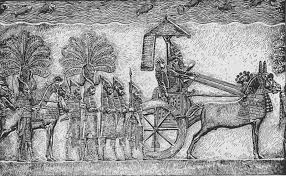 ואשר לחזקיהו
תפארת מלכותי המאיימת ניצחה אותו, ו
הערבים ושכירי חרבו, שהוא הביא כדי לחזק
את ירושלים, עיר מלכותו,
נטשו אותו. 
בתוספת לשלושים ככרות הזהב ו
שמונה מאות ככרות כסף, אבנים יפות, פוך מובחר,
יהלומים, אבני אודם גדולות, מיטות שנהב,
כיסאות שנהב, עור פילים, שנהב,
הובנה, תאשור, מיני סוגים של אוצרות,
וכמו כן בנותיו, הרמונו, נשותיו וגבריו
נגנים, ששלח אחריי
לנינוה, עיר מלכותי. לשלם לי מס
ולקבל את שיעבודו, הוא שלח את שליחיו.
שאלות לעיון והעמקה:
כיצד באה לידי ביטוי הגאווה של מלך אשור על כיבושיו?
מדוע לדעתכם/ן מתפאר סנחריב באופן כזה?
מה החשיבות של לימוד וזכירת סיפור זה?
באיזה אופן קשור סיפור זה לימינו?
כשומרים באזור היסטורי זה- אילו מחשבות ותחושות מעלה בכם הסיפור?
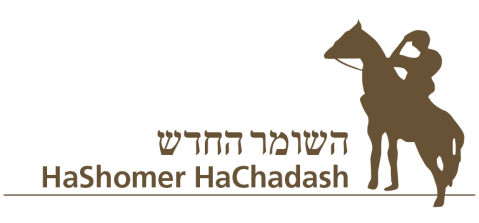 מרחב לכיש במלחמת העצמאות
רקע: מרחב נחל לכיש שבצפון הנגב מילא תפקיד חשוב במלחמת העצמאות. הצבא המצרי השתלט אז על חלק גדול מהשטח, וכוחות גבעתי נאלצו לנהל כאן קרבות מכפר לכפר ומגבעה לגבעה. גשר פָּרִיזֶר נטוי על נחל גוברין, כשלושה ק"מ לפני הישפכו לנחל לכיש. הגשר נקרא על שמו של זאב פריזר, מומחה לבניית גשרים שעבד בשירות מחלקת עבודות ציבוריות של המנדט הבריטי. הגשר נבנה בסביבות שנת 1933 ומילא את תפקידו נאמנה עד שנת 1992.
עודד נגבי, מפקד מחלקת החבלה של גדוד 53 של חטיבת גבעתי למד חבלה בצבא הבריטי ושם גם ספג את המשמעת, הסדר והערכים שליוו אותו בהמשך דרכו בצה"ל. נגבי הוא האיש שהטמין במשך 59 ימים כ-2,200 מוקשים מסביב לנגבה. המוקשים האלה גבו מחיר דמים כבד מהמצרים. עוד לפני שהגיעו לגדר הם איבדו ארבע שריוניות, שלושה טנקים ו-400 מלוחמיהם.נגבי איבד את ידו בשנת 1957 כשפירק שתי פצצות שהוטלו ממטוס והיו מוטלות זו בקרבת זו. עזר ויצמן, מפקד חיל האוויר בשעתו, העניק לו צל"ש אלוף על תושייתו ופועלו בצה"ל.לחצו כאן  על מנת לקרוא עוד על מרחב לכיש בתש"ח
אירוע גשר פריזר כפי שסופר על ידי עודד נגבי
ליד גשר פריזר התרחש אחד האירועים המוזרים והנפלאים ביותר בתולדות מלחמת העצמאות. גם לאירוע הזה היה עודד נגבי אחראי, וזה סיפורו: "יומיים אחרי אירוע ילדי נגבה, לאור היום, אני מבחין בשיירה ובה 11 קומנדקרים מצריים מתקרבת לגשר. למראה השלט המזהיר מפני מוקשים השיירה נעצרה. שלחתי שלושה חיילים שיאגפו את השיירה ויחסמו את דרכה מאחור."שני קצינים יצאו מכלי הרכב. אחד מהם היה רב סרן והשני היה קצין לבוש חלוק לבן. הצדעתי לקצין, כמיטב המסורת שרכשתי כאשר שירתּי בצבא הבריטי. השניים השיבו לי בהצדעה חדה ומהוקצעת, רחוקה מההצדעה הישראלית המרושלת. - מה אתם עושים כאן? שאלתי.- טעינו בדרך, השיבו השניים, רצינו להגיע לפלוג'ה. האם אנחנו עצורים?- אתם רחוקים מפלוג'ה, אמרתי, מתעלם משאלתם באשר למעצרם."מלבד שני חיילים, כל השאר היו אנשי רפואה. האיש בחלוק הלבן היה רופא מנתח. לקחנו את שני האקדחים של הקצינים וביקשתי מהרב-סמל שיאסוף את הנשק מהחיילים המצרים. אחר כך ערכנו חיפוש בשיירה. כלי הרכב היו עמוסים בציוד רפואה, אלא שבאחד מכלי הרכב מצאנו שני רובים אנגליים ואלף כדורים. ניכר היה שהקצינים מתפלאים באמת על הימצאותם של הרובים ושהם לא ידעו על קיומם.
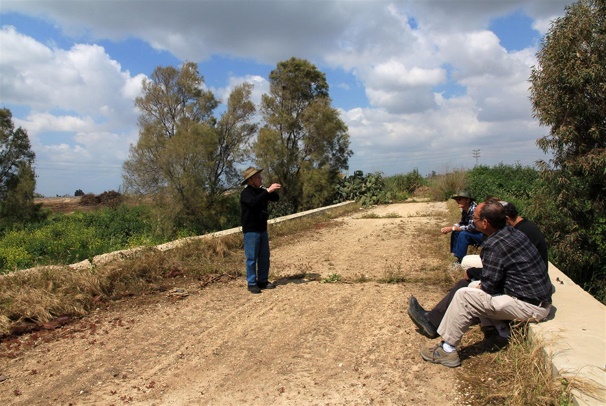 - אני משחרר את השיירה, הודעתי לשרגא.- למה? שרגא התפלץ.- אנשי רפואה מטפלים בנפגעים משני הצדדים, השבתי לו. על פי חוקי המלחמה, לא לוקחים בשבי רופאי שדה."החרמתי את שני הקומנדקרים שבהם נמצאו הרובים והחזרתי לקצינים המצרים ההמומים את האקדחים שלהם.- אתם רשאים להסתובב ולנסוע מכאן, אמרתי להם.- לא תירו בנו כשנסתובב? שאלו המצרים.- לא, זה בסדר."תשעה קומנדקרים מצריים שבו על עקבותיהם. יומיים אחר כך החלו המצרים לתקוף את נגבה...".
שאלות לעיון והעמקה:
מה דעתכם/ן על האמון שנתן עודד נגבי בקצינים המצרים, בעיצומה של מלחמה ואירועים יום יומיים קשים?
עודד נגבי בחר לקחת סיכון ולפעול על פי חוקי המלחמה. באילו דילמות אתם נתקלים כשומרים? ומה הערכים שמנחים אתכם בקבלת ההחלטות שלכם?
מה החשיבות של לימוד וזכירת סיפור זה?
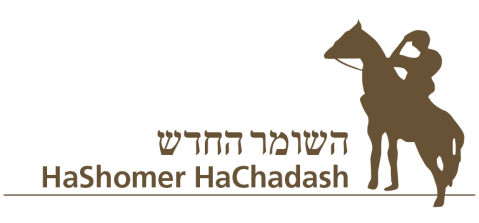 נחל לכיש בימינו
רקע: נחל לכיש, הקרוי על שם העיר הקדומה לכיש, הוא אחד הדרומיים בנחלי החוף בארץ.
אורכו של נחל לכיש 72 ק"מ וראשיתו במספר ערוצים תלולים היורדים מאזור העיירה דורא מערבה. בדרכו הוא קולט שני יובלים גדולים, נחל גוברין ונחל האלה.
בתחילת ההתיישבות עוד שחו ושטו בנחל, אך אחר כך הוא זוהם ונזנח במשך שנים רבות. בראשית ימיה של אשדוד היה נחל לכיש אתר משמעותי בחיי התושבים. הוא שימש כמקום בילוי, שייט, דיג ורחצה. מאז, מפעלי תעשייה רבים החלו בהזרמה לא מבוקרת של שפכים תעשייתיים לאפיק הנחל, שהזדהם והידרדר עד ששוב לא ניתן להינות ממנו. למרות כתבי אישום, עבודות ניקיון ופיתוח, השקעה של מיליוני שקלים והרבה כוונות טובות, הסירות היחידות ששטות בנחל הן סירות לאיסוף דגים מתים.
קראו עוד על זיהום נחל לכיש והמאמצים לשיקומו כאן:













קהלת רבא, פרשה ז', א'
"בשעה שברא הקב"ה את אדם הראשון, נטלוֹ והחזירוֹ על כל אילני גן עדן ואמר לו: ראה מעשי כמה נאים ומשובחין הן וכל מה שבראתי בשבילך בראתי; תן דעתך שלא תקלקל ותחריב את עולמי, שאם קלקלת, אין מי שיתקן אחריך".
מזרח לכיש כמרחב ביוספרי
"- במרכז הרעיון של "מרחב ביוספרי" ניצב העיקרון של פיתוח בר-קיימא. לפי עיקרון זה, האדם הוא חלק מהמערכת האקולוגית, בה מתקיים שלוב של שימור משאבי טבע עם פיתוח זהיר ומושכל, אשר אינו מכלה את המשאבים הטבעיים, תוך שימורם ושימוש בהם לטווח ארוך.
המרחב הביוספרי הוא ישות גיאוגרפית, המכילה מרכיבי נוף טבעי ומרכיבי נוף אנושי, כיחידת התייחסות אחת המחייבת את שני הצדדים...
מטרות ויעדי התכנון למרחב הביוספרי:
שמירת המגוון הביולוגי באזור. שמירת דמותו הנופית טבעית של האזור. שמירת דמותו הנופית תרבותית של האזור. חיזוק מערך ההתיישבות במרחב, אבטחה ושיפור החיים בהם. חיזוק תפקודו של האזור כחבל תיירות. פיתוח והטמעה של יחסי אדם וסביבה... ".
מתוך "מרחב ביוספרי בשפלת יהודה, הנחיות תכנון", עמוד 6
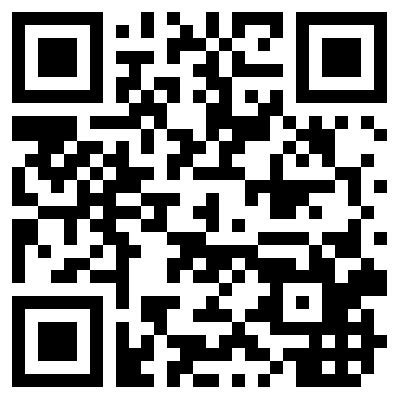 שאלות לעיון והעמקה:
לאיזה קלקול לדעתכם מתייחס המקור מקהלת רבא?
בהגדרת מרחב לכיש כמרחב ביוספרי מופיעים חיזוק מערך ההתיישבות והאבטחה באזור יחד עם שמירת הטבע באזור. באיזה אופן לדעתכם/ן נושאים אלה מחוברים?
באילו מישורים אתם מרגישים אחריות לאזור בו אתם שומרים?
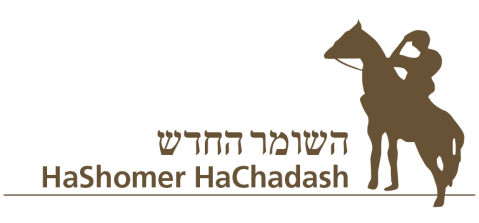